Chemistry, Manufacturing, and Controls (CMC) and Good Manufacturing Practices (GMPs):The Big Picture of a Long-term Commitment
Elizabeth Pollina Cormier, Ph.D.
Review Chemist
Division of Manufacturing Technologies
FDA/CVM/ONADE
[Speaker Notes: CMC is one of the major sections that is reviewed BEFORE a drug can be approved.

But the CMC technical section is a “long-term commitment” and doesn’t stop AFTER the drug is approved – it is not “once and done” for either the drug sponsor or CVM.  The reason why the CMC section lives as long as the product lives will become clear.  By “product” I’m not talking about just a vial of pills sitting on the shelf, I’m talking about the “product” in terms of the entire decades-long life cycle of a drug, from “gestation” before drug approval to “death” when the drug is no longer made and sold.]
Why is there CMC?
To assure that the drug sold to the public will have quality attributes similar to those of the drug demonstrated to be safe and effective

To assure that the quality of the drug meets appropriate standards and is consistent

To assure that the drug youare using is the drugdescribed onthe label
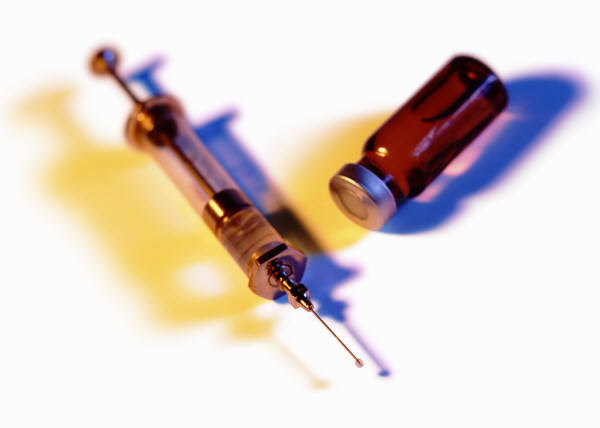 [Speaker Notes: CMC technical section (critical elements) = one of the major technical sections that sponsors have to provide to CVM for review;

We build QUALITY into the product by assuring that the drug is safe and effective, meets appropriate standards – consistently, and labelled appropriately]
CMC critical elements
How and where is the drug made?
How are raw materials tested and monitored?
What control procedures are in place to assure product consistency and quality?
Are quality attributes adequately identified and characterized for the product? 
Are the test methods used to monitor product quality appropriate?
How long does the product maintain its quality after it is made (shelf life/expiry)?
[Speaker Notes: There are raw materials that go into making a drug (solvents, chemical starting materials, inactive ingredients, etc.) – how is the quality of those raw materials monitored and controlled before use?
Are the steps needed to be controlled (e.g., reaction temperature) identified and controlled?
If it’s a sterile product, are the sterilization steps validated?
Do the stability data support the shelf life proposed for the label?

CMC TS provides answers to the those questions
“The ability to consistently produce the same product to meet the same specifications time after time!”]
Drug used in clinical studies
Safe and effective
CMC helps maintain the connection in quality between the drug used in clinical studies and the marketed drug
Drug marketed to consumers
Commercial product
[Speaker Notes: Another way to think about the CMC technical section…

It provides a link to the between the drug used in the clinical studies to the marketed drug on the shelf]
CMC is one of the links connecting clinical batches to commercial batches
Clinical Batches
Safety and effectiveness studies
CMC is one of the links connecting clinical batches to commercial batches
Pilot Batches
CMC information
Engineering Batches
Scale-up from pilot to commercial
Process Validation Batches
Implementation of commercial manufacturing processes
Commercial Batches
Product marketed to consumers
[Speaker Notes: How is this connection between clinical and commercial batches first made?

Clinical batches are made to produce drug used in clinical studies.  Pilot batches are made to demonstrate a quality, stable drug can be made consistently – the data collected from the pilot batches are submitted to the FDA in the CMC technical section for review.  After the drug is approved, the manufacturer may need to increase the size of the batch from the pilot batch to the commercial batch size.  To do the scale up, the manufacturer may need to make engineering batches and process validation batches.  (I’ve separated out these batches here for illustration, but clinical batches can be the same as pilot batches, and process validation batches can be the same as commercial batches, and so on). 

The drug should be made with the same formulation and similar manufacturing processes at each of these stages.
-----------
Batches at each stage should be made using the same or similar processes and raw materials]
CMC is Specific to the Product
Sterile injectable product – sterility and endotoxin concentration
Controlled release product – release profile of active ingredient over time
Oral tablet – dissolution profile
Soluble powder for drinking water – moisture content as powder, solubility in water
[Speaker Notes: The CMC technical section is not a “check list” or simply a list of tests performed on the product.  

The kind of questions raised will depend on the nature of the product.
Quality attributes may be specific to the product or type of product
For example for a a sterile product, the answers to these questions are different from product to product – and CVM evaluates whether the data provided by the sponsor supports the adequacy of the answers.

***Because each product is unique, sponsors are encouraged to contact CVM during product development to begin a dialogue.  We expect sponsors to have questions, we will have questions (because we need to understand your product in order to properly review it), sponsors may learn what concerns CVM may have.***]
Process Understanding is Vital to Quality and Consistency
Testing alone of the finished drug product is insufficient for control of product quality
The manufacturer should know which steps and variables in the manufacturing process need to be controlled and why
Process understanding is the foundation of a controlled manufacturing process
[Speaker Notes: Relying solely on testing of the product at the end will not be enough to assure product quality over the long run.

The manufacturer that understands the sources of variability in its process can preempt problems, and if problems occur, is more likely to quickly find the root cause and fix it.]
A manufacturing process under control exhibits consistency of product quality
Comparison of batches manufactured under different controls
35
30
25
20
Quality Attribute(a measure of product quality)
15
10
5
0
Batches
with High Variability
Batches
with Low Variability
[Speaker Notes: The same (or similar) processes and raw materials should be used to manufacture the drug used in clinical studies and the marketed drug

Common product quality attributes may include:
Potency of active pharmaceutical ingredient (API) in the drug product
Impurities related to the API
Residual solvents from the manufacturing process
Concentration of critical formulation component (e.g., preservative)
Container-closure integrity]
Over time, change is inevitable…
Raw material suppliers
Manufacturing sites
Manufacturing processes
Manufacturing equipment
Packaging
Specifications
Testing procedures
…product quality should be constant (or improve)
[Speaker Notes: Manufacturing changes are inevitable over time]
Manufacturing Changes Impact Drug Quality
Review of Drug Before Approval
Drug
Approval
Post-approval
CVM reviews CMC changes
and
stability data from on-going studies
[Speaker Notes: Manufacturers should consider how all manufacturing changes made during the life of the drug impact its quality

After the drug is approved, the manufacturer report any changes it makes in the process to the FDA for review.

***Because some of these changes need approval by CVM before they can be implemented, sponsors are encouraged to contact CVM as soon as possible to take into account the review timeline before changes can be made.]
Drug used in clinical studies
Safe and effective
Manufacturers should maintain the connection in quality between the drug used in clinical studies and the marketed drug
Drug marketed to consumers
Commercial product
Goals of cGMPs
The marketed drug product is the same or similar to the product demonstrated to be safe and effective in the clinical target animal safety and effectiveness studies
The manufacturing process consistently yields a product meeting approved quality attributes
The drug product will maintain its quality attributes throughout its shelf life
[Speaker Notes: In addition to submitting a CMC technical section for review by CVM, manufacturers must comply with FDA regulations known as Current Good Manufacturing Practices.  Current Good Manufacturing Practices are commonly referred to as “cGMPs” or “GMPs”. 

The goals of CMC and GMPs are the same: a product consistently meeting pre-determined quality standards, but they involve different yet overlapping approaches and regulations.]
Chemistry,
Manufacturing,
and Controls
Current Good
Manufacturing
Practices
CMC review and cGMP compliance may overlap but are not the same
[Speaker Notes: Although the goals of CMC and GMPs are the same: they involve different yet overlapping approaches and regulations.  

-------------
CMC information is totally specific to a product – and CVM’s review of the CMC is a scientific evaluation of whether the data provided by the manufacturer demonstrates it has appropriate manufacturing procedures and controls to produce a safe and effective drug that is accurately described by the product label.

On the other hand, GMPs typically tend to encompass the manufacturer’s overall operations – for example, their record keeping, equipment cleaning and maintenance, raw materials control, validation of manufacturing processes, sampling and testing, quality control, etc. If something does go wrong with a batch of product, a GMP-compliant facility should be able to track down the cause of the problem and trace other batches that may have also been affected.  When the FDA inspects a facility for GMP compliance, they may focus on a specific product, or they may look at the operations in general.  FDA field investigators often ask for CMC information, and CMC reviewers will ask field investigators to look more closely at certain aspects of a specific product.  Again, the two are inter-related and over-lapping, but not the same.]
CMC
Product-specific
Process understanding
GMPs
Quality systems
Overall operation
Facility-oriented
CMC review and cGMP compliance may overlap but are not the same
[Speaker Notes: Reviewing the CMC information and doing a GMP inspection are two different ways we ensure that a product has appropriate quality and controls.

CMC information is totally specific to a product – and CVM’s review of the CMC is a scientific evaluation of whether the data provided by the manufacturer demonstrates it has appropriate manufacturing procedures and controls to produce a safe and effective drug that is accurately described by the product label.

On the other hand, GMPs typically tend to encompass the manufacturer’s overall operations – for example, their record keeping, equipment cleaning and maintenance, raw materials control, validation of manufacturing processes, sampling and testing, quality control, etc. If something does go wrong with a batch of product, a GMP-compliant facility should be able to track down the cause of the problem and trace other batches that may have also been affected.  When the FDA inspects a facility for GMP compliance, they may focus on a specific product, or they may look at the operations in general.  FDA field investigators often ask for CMC information, and CMC reviewers will ask field investigators to look more closely at certain aspects of a specific product.  Again, the two are inter-related and over-lapping, but not the same.]
Facility GMP Considerations
GMPs cover all aspects of production - from the starting materials, premises, and equipment to the qualifications, training and personal hygiene of staff and management.

Detailed, written procedures are essential for the quality of the finished product. 

Specific recordkeeping systems must be established to demonstrate that procedures are consistently and correctly followed at each step in the manufacturing process - every time a product is made.
[Speaker Notes: READ slide
-GMPs cover all aspects of production - There should be written procedures such that any properly trained personnel can follow the procedures and make a product that meets its predetermined quality standards.  The quality of the raw materials (including packaging) should be monitored.  Equipment and facilities should be clean and properly maintained. 

-Detailed, written procedures are essential for the quality of the finished product. A robust quality system includes written SOPs detailing with specificity how every step of the manufacturing process is carried out and documented

-Specific recordkeeping systems must be established to demonstrate that procedures are consistently and correctly followed at each step in the manufacturing process - every time a product is made. Records should be kept such that a manufacturer can trace back a specific batch of pills, the date it was made, the lot numbers of the ingredients that went into it, etc.


----------

During an inspection, an FDA investigator will audit records, watch manufacturing operations, ask questions, check the quality control and assurance units – they are the eyes and ears for FDA.]
Center for Veterinary Medicine
Office of Regulatory Affairs
Lead office for FDA domestic and foreign field activities – including cGMP inspections
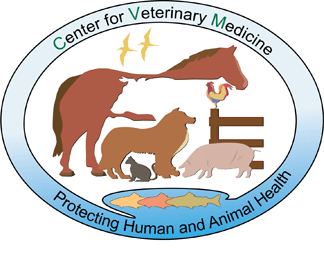 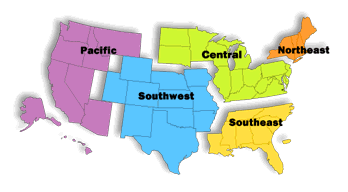 Division of Manufacturing Technologies (CMC Reviewers)
Division of Compliance (Compliance Officers)
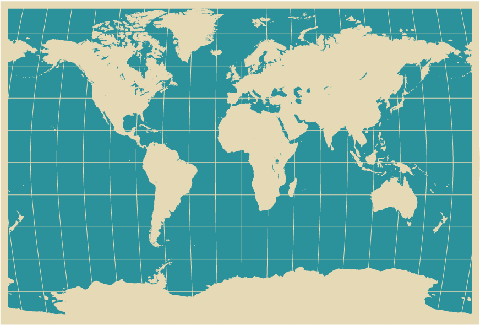 [Speaker Notes: For the United States, GMP inspections are typically performed by an FDA office outside CVM – The Office of Regulatory Affairs.

With regard to GMP compliance, CVM - in particular the Division of Manufacturing Technologies and the Division of Compliance - interacts with the Office of Regulatory Affairs at various stages.

The Division of Manufacturing Technologies reviews the Chemistry, Manufacturing, and Controls Technical Section. GMP compliance is evaluated at the manufacturing site by Office of Regulatory Affairs.  If there are GMP deficiencies, the District Offices and CVM Division of Compliance determine what regulatory actions should be taken.

Inspections of manufacturing facilities are performed by investigators in the FDA Office of Regulatory Affairs, which is another part of FDA separate from CVM.  The Office of Regulatory Affairs conducts inspections in the US and overseas.  In CVM, there are two divisions that interact with investigators and the Office of Regulatory Affairs – the Division of Manufacturing Technologies (in ONADE) and the Division of Compliance (in OS&C).

The District Offices (within the Office of Regulatory Affairs) and CVM Division of Compliance determine will regulatory actions regarding inspections

---------------
 You could also keep slide 18 and move it after the slide with the regs to explain how responsibilities for review and GMP evaluation are divided in the US.]
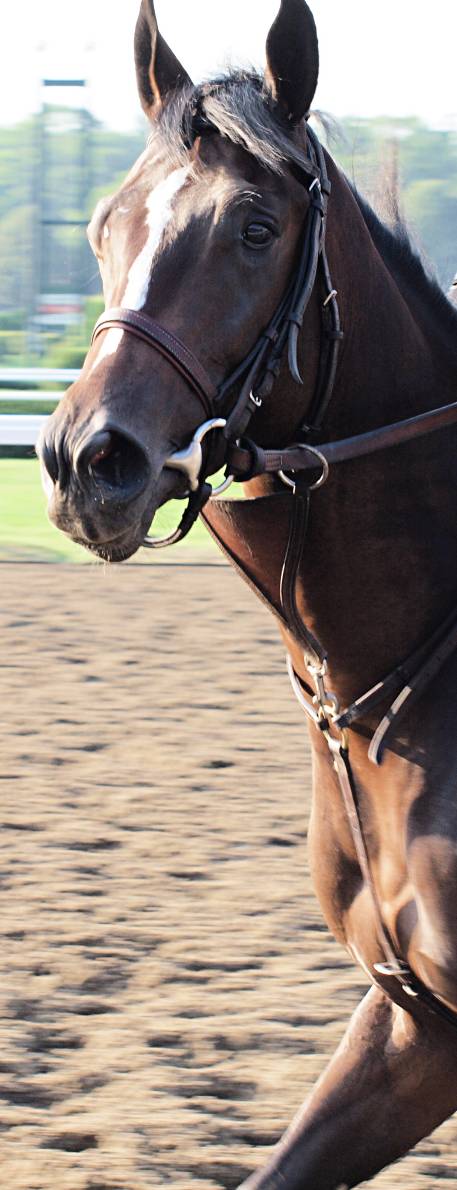 Role of CMC review and generic drugs
[Speaker Notes: Until now, I’ve been talking in the context of pioneer drugs.  When you think about it, the review of a new generic drug is an interesting situation – something I’ll touch on only briefly here.]
Pioneer (Innovator) Drug
The manufacturer of the Generic Drug does not know…
…how the pioneer drug is made
…or exactly what the components and composition are in the pioneer drug (other than the active ingredient)
Generic Drug
[Speaker Notes: After the patent expires on a drug, the FDA allows other companies to make and sell generic drugs, which are copies of the pioneer drug.  But the maker of the generic drug does not know how the pioneer drug is made or its exact composition.]
Pioneer (Innovator) Drug
CMC review helps maintain the connection in quality between the pioneer drug and the generic drug
Generic Drug
[Speaker Notes: Review of the CMC information for generic drugs is important to assure the generic drug has quality similar to the pioneer drug.  CVM asks the same kinds of CMC questions I talked about earlier – how are the raw materials controlled and monitored? How is the drug made? What quality standards are used and how is the manufacturing process monitored and controlled to assure the product meets these standards.

FDA determines whether the manufacturing processes of the generic drug will result in a product of comparable quality.]
Bottom Line
Through CMC and GMPs, drug product manufacturers ensure that
Quality is designed into the manufacturing process (and does not rely on testing alone)
 Quality is maintained aslong as the product ismarketed
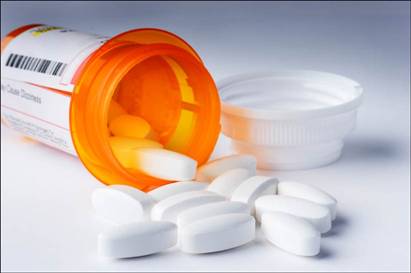